2020
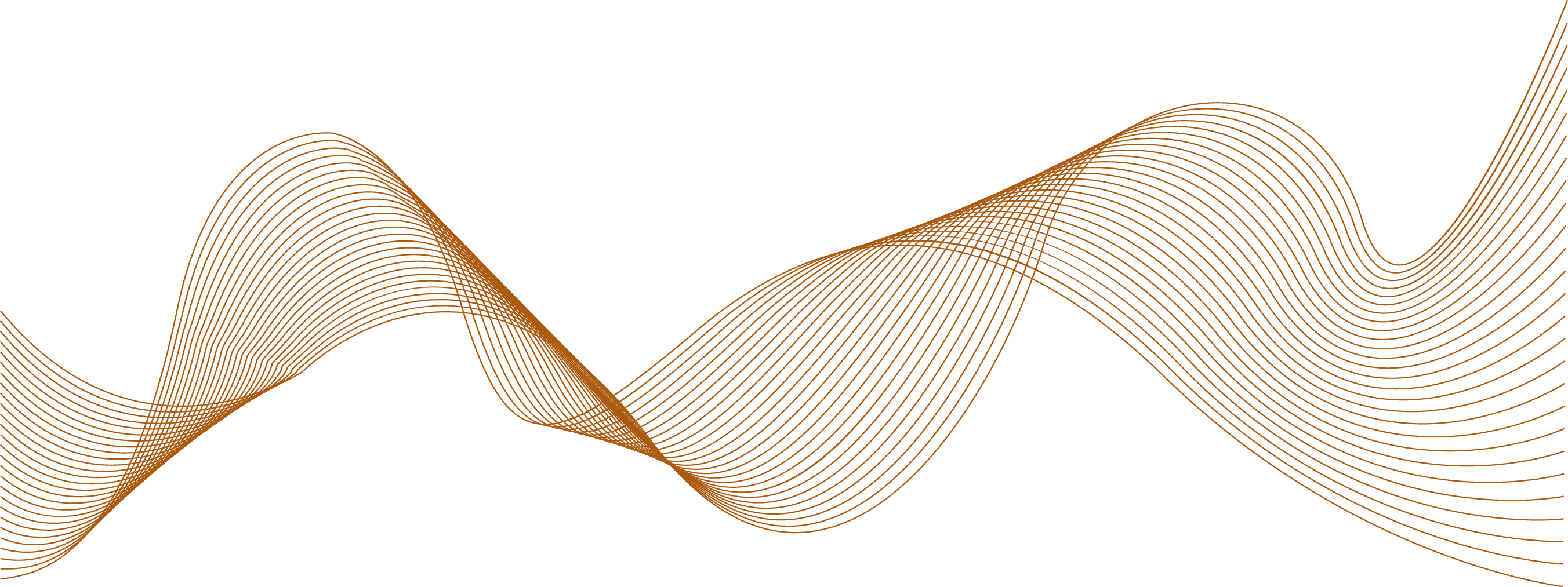 BLESS YOU HAPPY IN 2017
---DESIGNED BY QIANYU---
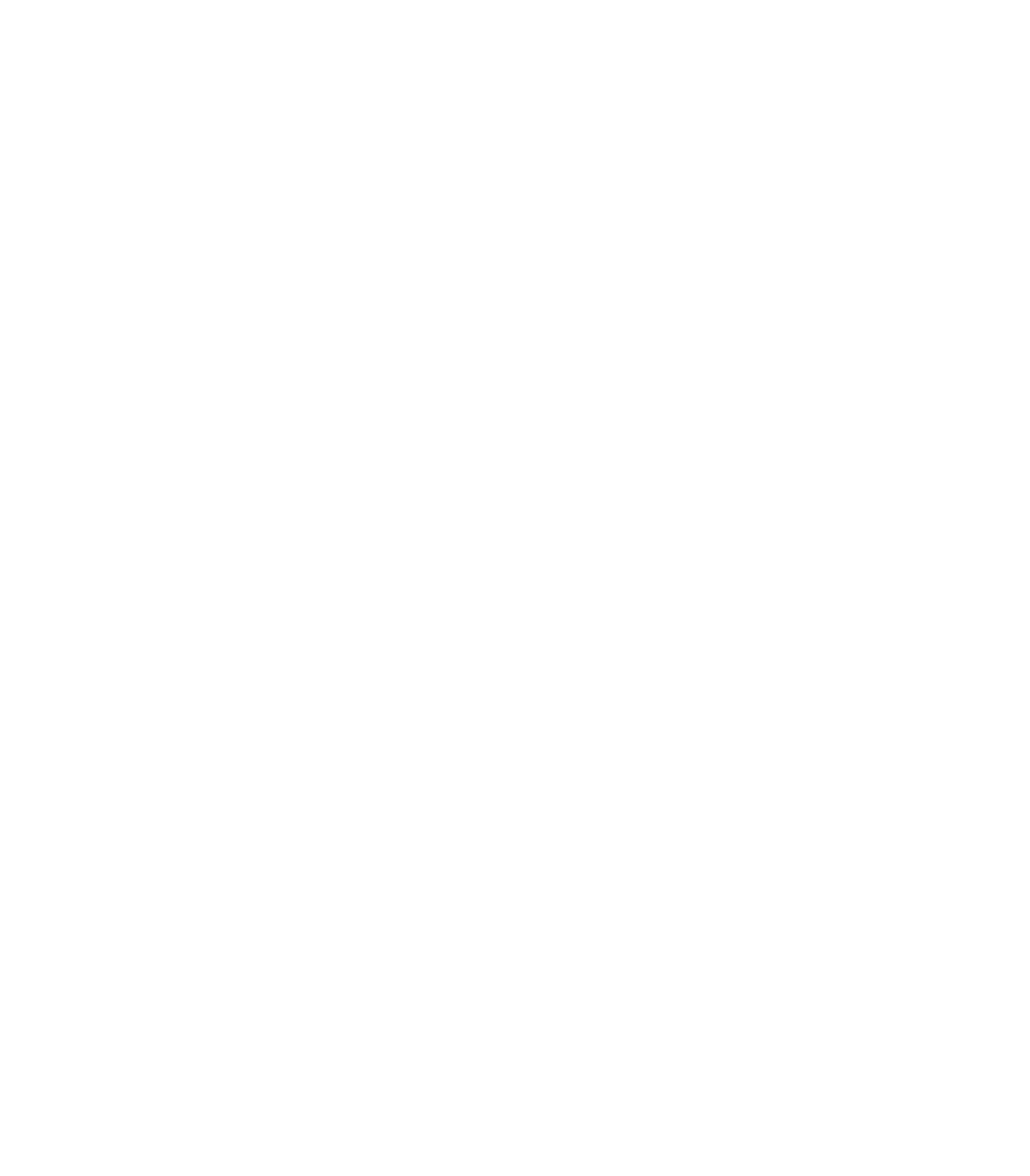 IT’S DEFAULT TEXT
IT’S DEFAULT TEXT
IT’S DEFAULT TEXT
IT’S DEFAULT TEXT
01
02
03
04
Qianyu ppt attention in the demonstration of the template design and production, beautify
Qianyu ppt attention in the demonstration of the template design and production, beautify
Qianyu ppt attention in the demonstration of the template design and production, beautify
Qianyu ppt attention in the demonstration of the template design and production, beautify
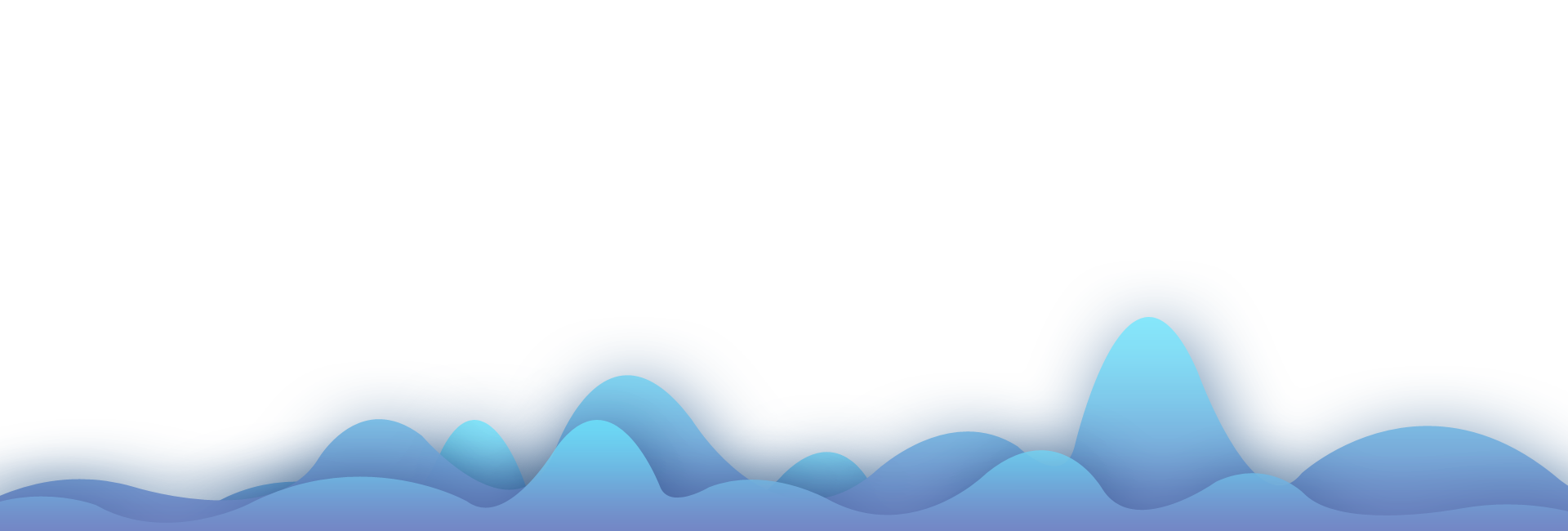 ONTENTS
1
ADD YOUR TITLE HERE
Qianyu ppt attention in the demonstration of the template design and production, beautify
Q I
AN
YU
YOUR TITLE
HERE
QIANYU
DESIGN STUDIO
Qianyu ppt attention in the demonstration of the template design and production, beautify, insisted on because of the love, so attention of the design concept, the pursuit of beauty and practical combination of, love life, love the design
Qianyu design
HAPPY
 EVERYDAY
Qianyu PPT
2017
2
ADD YOUR TITLE HERE
Qianyu ppt attention in the demonstration of the template design and production, beautify
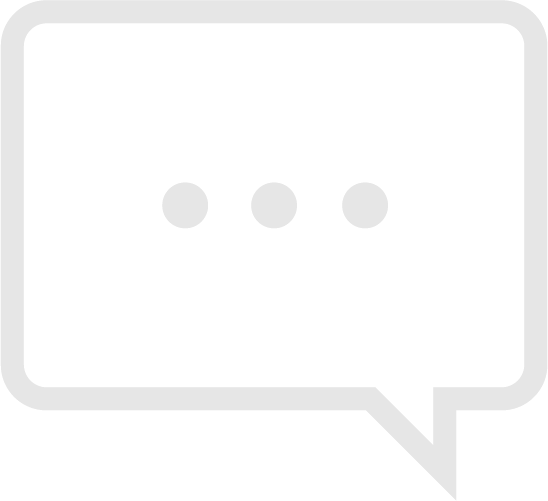 ADD YOUR TITLE HERE
Qianyu ppt attention in the demonstration of the template design and production, beautify, insisted on because of the love, so attention of the design concept, the pursuit of beauty and practical combination of, love life, love the design, PPT professional design team, providing slide planning, production, presentation of a one-stop solution, make your presentation more color.
ADD YOUR TITLE HERE
YOUR TITLE
YOUR TITLE
YOUR TITLE
Qianyu ppt attention in the demonstration of the template design and production, beautify, insisted on because of the love, so attention of the design conceptcolor.
HAPPY
ADD YOUR TITLE HERE
Qianyu ppt attention in the demonstration of the template design and production, beautify
Qianyu ppt attention in the demonstration of the template design and production, beautify, insisted on because of the love, so attention of the design concept, the pursuit of beauty and practical combination of, love life, love the design, PPT professional design team, providing slide planning, production, presentation of a one-stop solution, make your presentation more color.
Qianyu ppt attention in the demonstration of the template design and production, beautify, insisted on because of the love, so attention of the design concept, the pursuit of beauty and practical combination of, love life, love the design
Jan  K . Smith
HAPPY EVERYDAY
PART2
ADD YOUR TITLE HERE
TITLE HERE
PART1
Qianyu ppt attention in the demonstration of the template design and production, beautify, insisted on because of the love, so attention of the design concept, the pursuit
TITLE HERE
Qianyu ppt attention in the demonstration of the template design and production, beautify, insisted on because of the love, so attention of the design concept, the pursuit
3
ADD YOUR TITLE HERE
Qianyu ppt attention in the demonstration of the template design and production, beautify
QianYu
Design Studio
Q I
AN
YU
YOUR TITLE
HERE
Qianyu ppt attention in the demonstration of the template design and production, beautify, insisted on because of the love, so attention of the design concept, the pursuit of beauty and practical combination of, love life, love the design
Qianyu ppt attention in the demonstration of the template design and production, beautify, insisted on because of the love, so attention of the design concept, the pursuit of beauty and practical combination of, love life, love the design
YOUR TITLE
YOUR TITLE
YOUR TITLE
YOUR TITLE
Qianyu ppt attention in the demonstration of the template design and production, beautify
Qianyu ppt attention in the demonstration of the template design and production, beautify
Qianyu ppt attention in the demonstration of the template design and production, beautify
Qianyu ppt attention in the demonstration of the template design and production, beautify
2017
DATA
ACCURATE
ANALYSIS
83%
Qianyu ppt attention in the demonstration of the template design and production, beautify, insisted on because of the love, so attention of the design concept, the pursuit of beauty and practical combination of, love life, love the design, PPT professional design team, providing slide planning, production, presentation of a one-stop solution, make your presentation more color.
4
ADD YOUR TITLE HERE
Qianyu ppt attention in the demonstration of the template design and production, beautify
ADD YOUR TITLE HERE
Qianyu ppt attention in the demonstration of the template design and production, beautify
YOUR TITLE
YOUR TITLE
YOUR TITLE
PART ONE
PART ONE
PART ONE
PART TWO
PART TWO
PART TWO
ADD YOUR TITLE HERE
ADD YOUR TITLE HERE
Qianyu ppt attention in the demonstration of the template design and production, beautify, insisted on because of the love, so attention of the design conceptcolor.
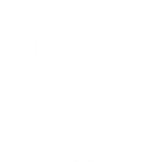 Qianyu ppt attention in the demonstration of the template design and production, beautify, insisted on because of the love, so attention of the design conceptcolor.
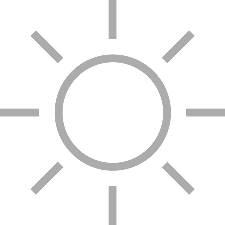 Qianyu ppt attention in the demonstration of the template design and production, beautify, insisted on because of the love, so attention of the design concept, the pursuit of beauty and practical combination of, love life, love the design
QianYu
Design Studio
Qianyu ppt attention in the demonstration of the template design and production, beautify, insisted on because of the love, so attention of the design concept, the pursuit of beauty and practical combination of, love life, love the design
Qianyu ppt attention in the demonstration of the template design and production, beautify, insisted on because of the love, so attention of the design concept, the pursuit of beauty and practical combination of, love life, love the design
QianYu
Design Studio
ADD YOUR TITLE
Qianyu ppt attention in the demonstration of the template design and production, beautify, insisted on because of the love, so attention of the design concept
ADD YOUR TITLE
Qianyu ppt attention in the demonstration of the template design and production, beautify, insisted on because of the love, so attention of the design concept
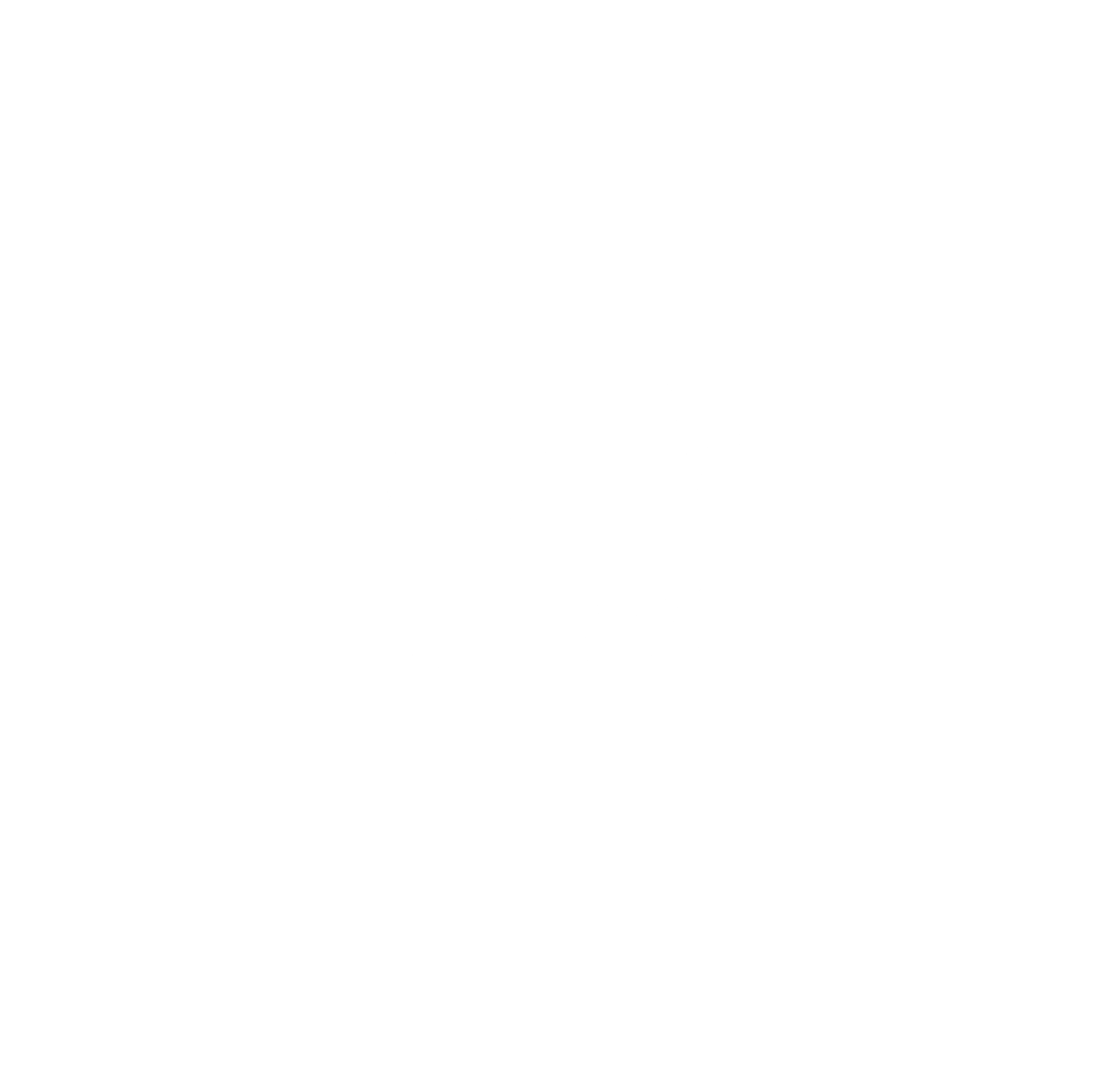 THANKS
BLESS YOU HAPPY IN 2017
---DESIGNED BY QIANYU---